ASY-R30-3: Surveyed check
Gabriel Palacios Serrano
09/01/2022
gabrielp@jlab.org
Notes
S&A found an anode horizontal displacement of 0.5 mm
In this document I compare the GPT results for two models
Per design
As built
Cathode at -200kV, 12-slot anode at +2kV, tube grounded.
The model is Gabriels’ best, used to design the 2 degree “skewed anode”
The GPT deck is found in:
3D model
Skewed anode (2 deg), Shaun’s model with Gabs’ chamber
Anode displaced +0.5 mm on x-axis
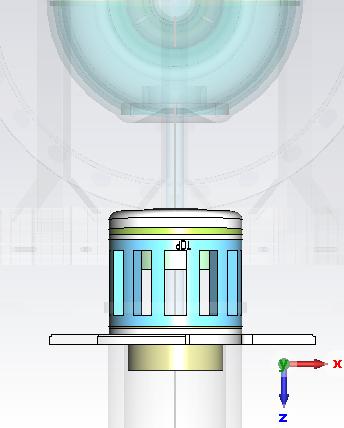 0.5 mm
Average horizontal position
Average vertical position
Horizontal angle
Vertical angle
Extras
GPT settings
Field maps:
E-Field_R30-3_SKEWED_-2deg_12_SLOTS_2kVAnode.gdf
GPT settings
Field maps:
E-Field_R30-3_SKEWED_-2deg_12_SLOTS_2kVAnode.gdf